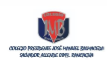 ARTES VISUALES
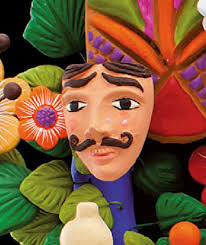 PRIMERO BáSICO
PROFESORA: Yanny CRUZ VILLA
ACTIVIDAD N°9
( NO IMPRIMIR)
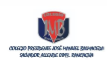 ARTES VISUALES
OA-3; Expresar emociones e ideas en sus trabajos de arte a partir de la experimentación con: › materiales de modelado, de reciclaje, naturales, papeles, cartones, pegamentos, lápices, pinturas, textiles e imágenes digitales› herramientas para dibujar, pintar, cortar, modelar, unir tecnológicas (pincel, tijera, esteca, computador, entre otras) › procedimientos de dibujo, pintura, collage, escultura, dibujo digital y otros


Objetivo de la clase: Dibujar y pintar en colores cálidos y fríos las  actividades que nos producen alegría y tristeza.
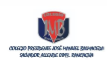 actividad
Bienvenidos a una nueva actividad en artes visuales, para esta oportunidad necesitaremos :
Una hoja blanca o un de block
Lápiz grafito para realizar el dibujo y goma de borrar.
Lápices de colores
O también pueden ser  temperas. 
Recuerda una vez terminado enviarlo vía fotografía al whatsApp de la profesora de artes visuales.
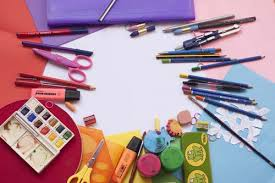 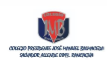 actividad
Ahora con ayuda de tus padres conversarán sobre cuales son las actividades que te hacen sentir alegría,  que te hacen estar contento y también cuales son la cosas que te producen pena o tristeza .
Luego elegirás la que mas te guste en la emoción de alegría y cual en la que te produce tristeza.
Le pedirás a un adulto que haga una línea en el centro de la hoja para dividirla en dos partes iguales .
En una parte dibujarás la que produce alegría y la pintarás con colores cálidos en su mayoría, recuerda estos son : amarillo, naranjo y rojo.
En la otra parte dibujarás lo que te produce tristeza y la pintarás con colores fríos en su mayoría, recuerda estos son: azul, verde y violeta.
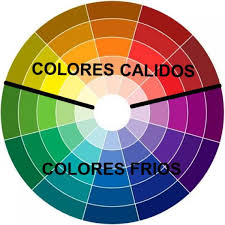